42,а. Векторы
[Speaker Notes: В режиме слайдов ответы появляются после кликанья мышкой]
Вектором называется направленный отрезок, т. е. отрезок, в котором указаны его начало и конец.
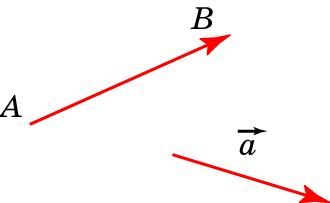 [Speaker Notes: В режиме слайдов ответы появляются после кликанья мышкой]
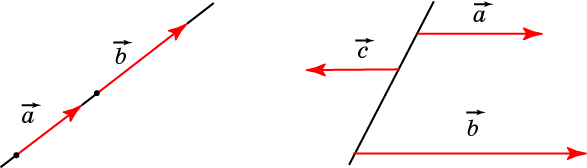 [Speaker Notes: В режиме слайдов ответы появляются после кликанья мышкой]
Векторы
Два вектора называются равными, если они имеют одинаковое направление и равные длины.
Длина считается равной нулю.
Все нулевые векторы считаются равными между собой.
[Speaker Notes: В режиме слайдов ответы появляются после кликанья мышкой]
Векторы можно изображать в программе GeoGebra. Для этого нужно выбрать инструмент  «Вектор», указать начало и конец вектора. После этого на полотне появится искомый вектор. С помощью инструмента «Расстояние или длина» можно найти длину этого вектора.
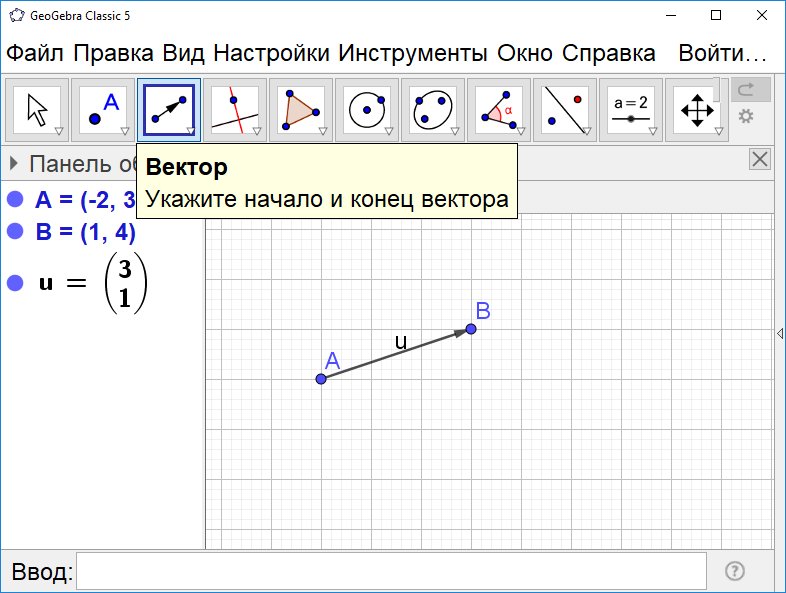 [Speaker Notes: В режиме слайдов ответы появляются после кликанья мышкой]
С помощью инструмента  «Отложить вектор» можно откладывать данный вектор от данной точки.
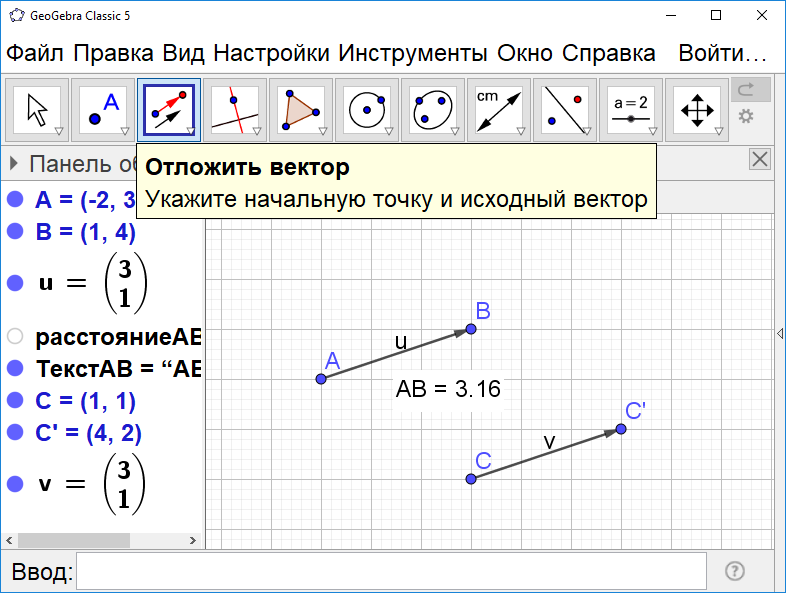 [Speaker Notes: В режиме слайдов ответы появляются после кликанья мышкой]
Вопрос 1
Что называется вектором?
Ответ: Вектором называется направленный отрезок, т. е. отрезок, в котором указаны его начало и конец.
[Speaker Notes: В режиме слайдов ответы появляются после кликанья мышкой]
Вопрос 2
Как обозначается вектор?
[Speaker Notes: В режиме слайдов ответы появляются после кликанья мышкой]
Вопрос 3
Как изображается вектор?
[Speaker Notes: В режиме слайдов ответы появляются после кликанья мышкой]
Вопрос 4
Какие векторы называются одинаково (противоположно) направленными?
[Speaker Notes: В режиме слайдов ответы появляются после кликанья мышкой]
Вопрос 5
Что называется длиной, или модулем, вектора?
Ответ: Длиной, или модулем, вектора называется длина соответствующего отрезка.
[Speaker Notes: В режиме слайдов ответы появляются после кликанья мышкой]
Вопрос 6
Как обозначается длина вектора?
[Speaker Notes: В режиме слайдов ответы появляются после кликанья мышкой]
Вопрос 7
Какие векторы называются равными?
Ответ: Два вектора называются равными, если они имеют одинаковое направление и равные длины.
[Speaker Notes: В режиме слайдов ответы появляются после кликанья мышкой]
Вопрос 8
Как обозначается нулевой вектор?
[Speaker Notes: В режиме слайдов ответы появляются после кликанья мышкой]
Упражнение 1
Какие из векторов, изображенных на рисунке: а) равны; б) противоположно направлены?
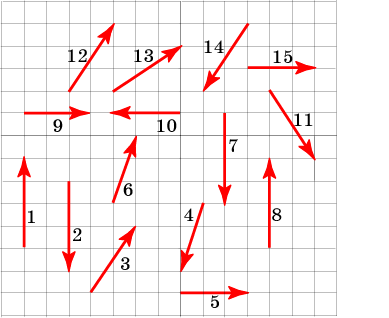 Ответ: а) 1 и 8; 2 и 7; 3 и 12; 5, 9, и 15;
б) 1 и 2; 1 и 7; 2 и 8; 3 и 14; 4 и 6; 5 и 10; 7 и 8; 9 и 10; 10 и 15; 12 и 14.
[Speaker Notes: В режиме слайдов ответы появляются после кликанья мышкой]
Упражнение 2
Сколько различных векторов задают стороны параллелограмма АВСD?
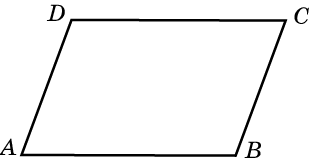 Ответ: 4 вектора.
[Speaker Notes: В режиме слайдов ответы появляются после кликанья мышкой]
Упражнение 3
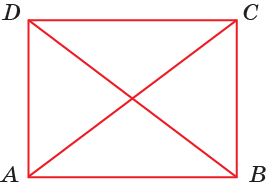 Ответ: а) 4; б) 3; в) 4; г) 5; д) 5.
[Speaker Notes: В режиме слайдов ответы появляются после кликанья мышкой]
Упражнение 4
Диагонали параллелограмма АВСD пересекаются в точке О. Какие векторы с началом и концом в точках А, В, С, D, О задают один и тот же вектор? Сколько имеется различных векторов?
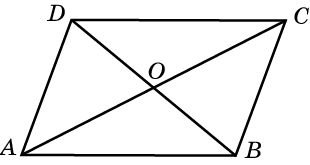 Ответ: 12 различных векторов.
[Speaker Notes: В режиме слайдов ответы появляются после кликанья мышкой]
Упражнение 5
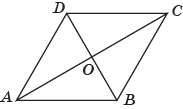 Ответ: а) 1; б) 2.
[Speaker Notes: В режиме слайдов ответы появляются после кликанья мышкой]
Упражнение 6
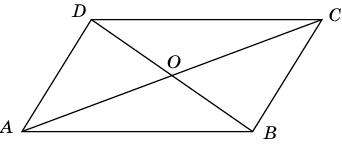 Ответ: а) Да;
б) нет;
в) да;
г) нет.
[Speaker Notes: В режиме слайдов ответы появляются после кликанья мышкой]
Упражнение 7
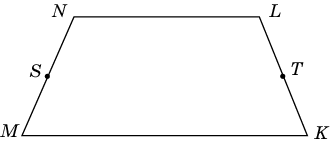 Ответ: а) Да;
б) нет;
в) нет.
г) да.
[Speaker Notes: В режиме слайдов ответы появляются после кликанья мышкой]
б)       см;
в)        см.
Упражнение 8
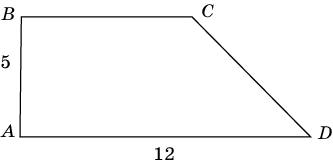 Ответ: а) 13 см;
[Speaker Notes: В режиме слайдов ответы появляются после кликанья мышкой]
Упражнение 9
Сколько различных векторов задают стороны правильного шестиугольника ABCDEF?
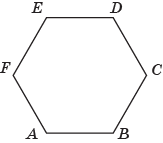 Ответ: 6 векторов.
[Speaker Notes: В режиме слайдов ответы появляются после кликанья мышкой]
Упражнение 10
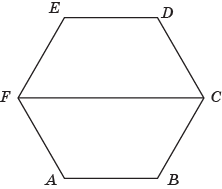 Ответ: Противоположно направленные.
[Speaker Notes: В режиме слайдов ответы появляются после кликанья мышкой]
Упражнение 11
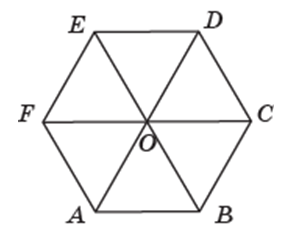 Ответ: а) 1; б) 2.
[Speaker Notes: В режиме слайдов ответы появляются после кликанья мышкой]
Упражнение 12
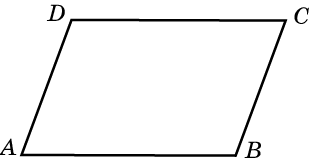 [Speaker Notes: В режиме слайдов ответы появляются после кликанья мышкой]
Упражнение 13
Ответ: Ромб.
[Speaker Notes: В режиме слайдов ответы появляются после кликанья мышкой]
Упражнение 14
Ответ: Прямоугольник.
[Speaker Notes: В режиме слайдов ответы появляются после кликанья мышкой]
Упражнение 15
Сколько различных векторов задают стороны правильного восьмиугольника ABCDEFGH?
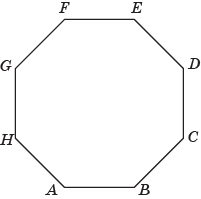 Ответ: 8 векторов.
[Speaker Notes: В режиме слайдов ответы появляются после кликанья мышкой]
Упражнение 16
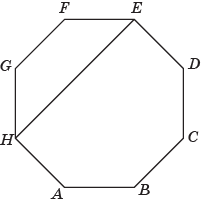 Ответ: Одинаково направленные.
[Speaker Notes: В режиме слайдов ответы появляются после кликанья мышкой]
Упражнение 17
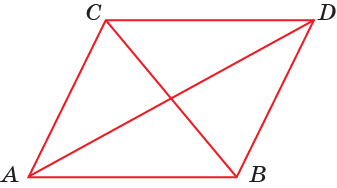 [Speaker Notes: В режиме слайдов ответы появляются после кликанья мышкой]